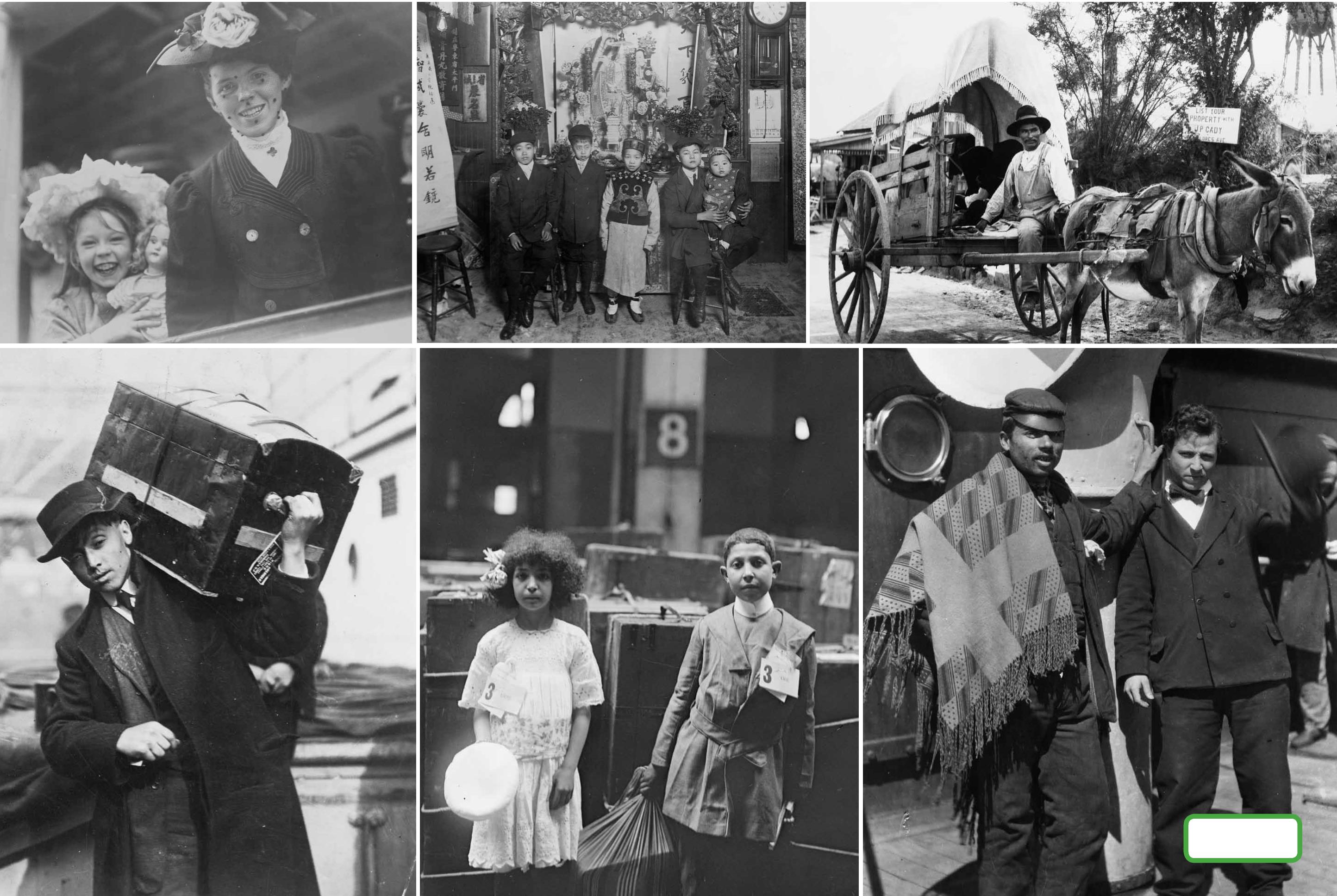 7A-1
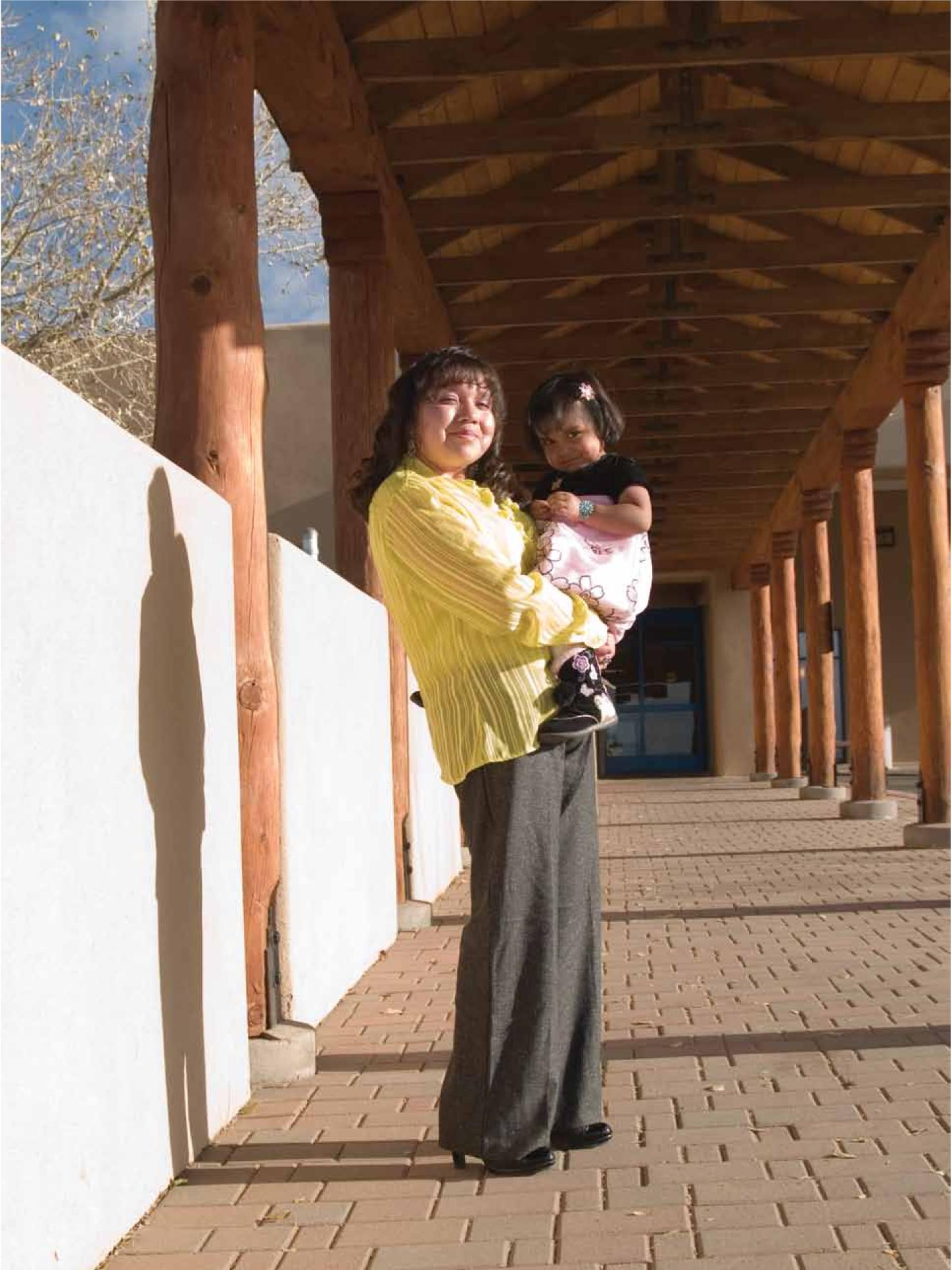 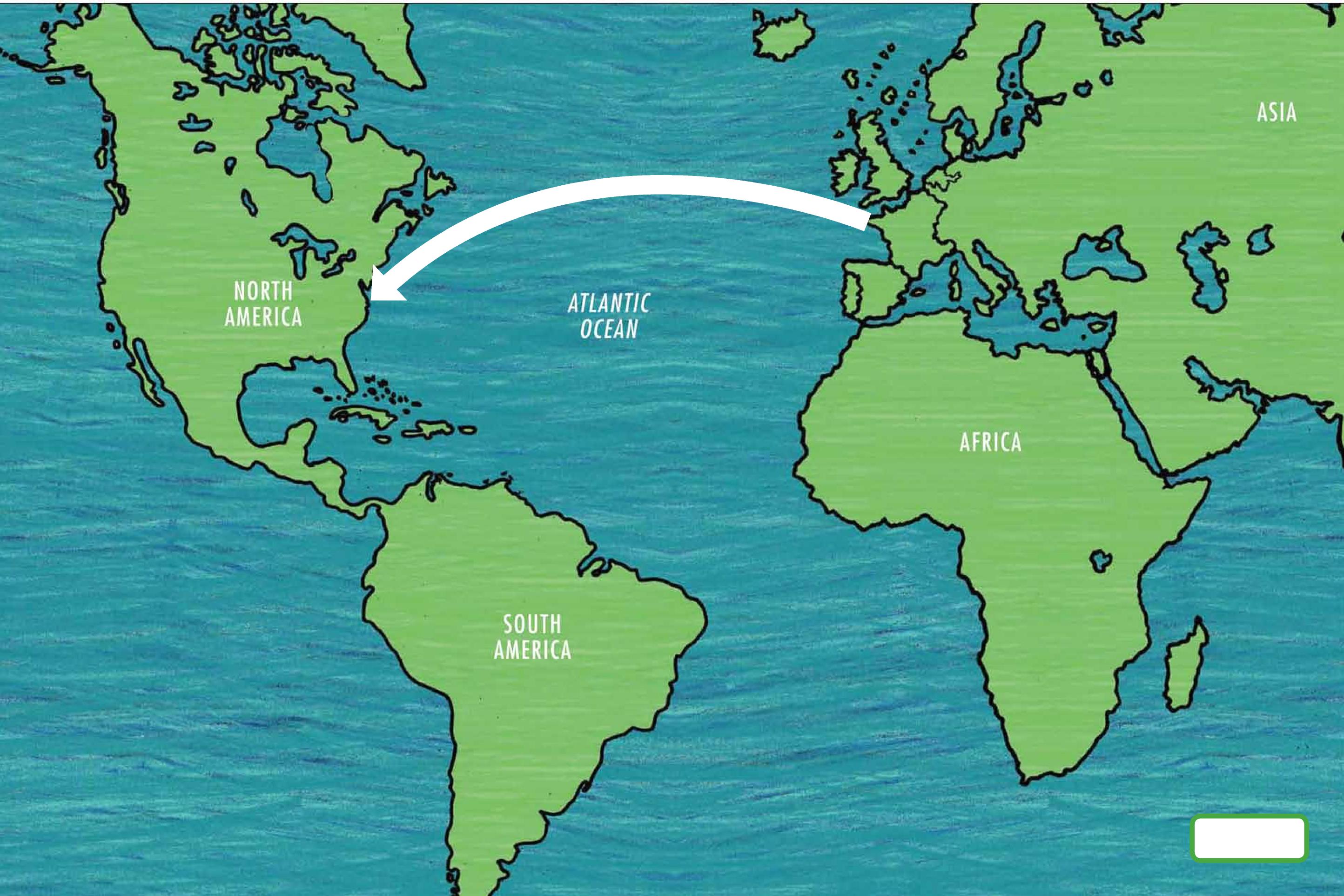 7A-3
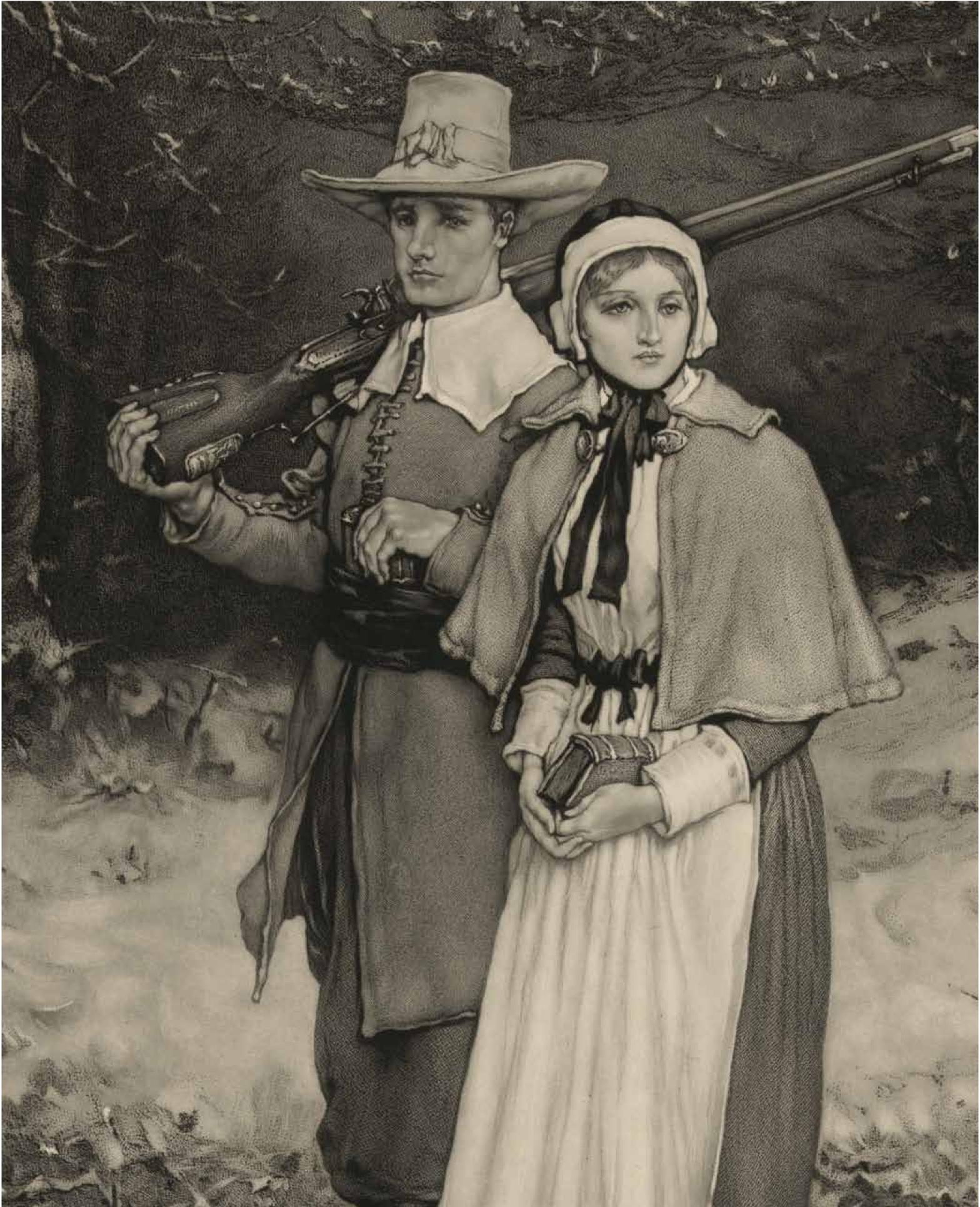 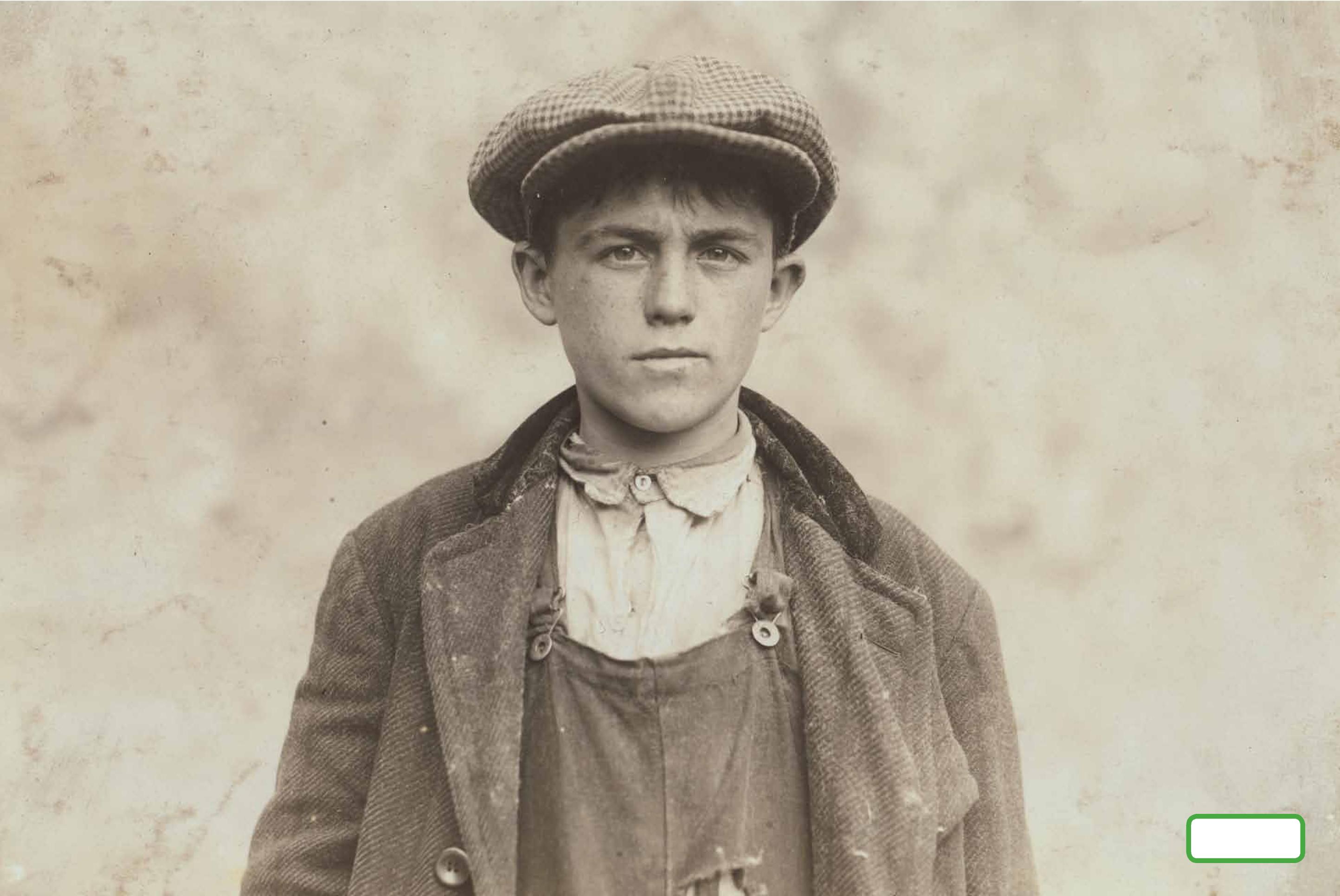 7A-5
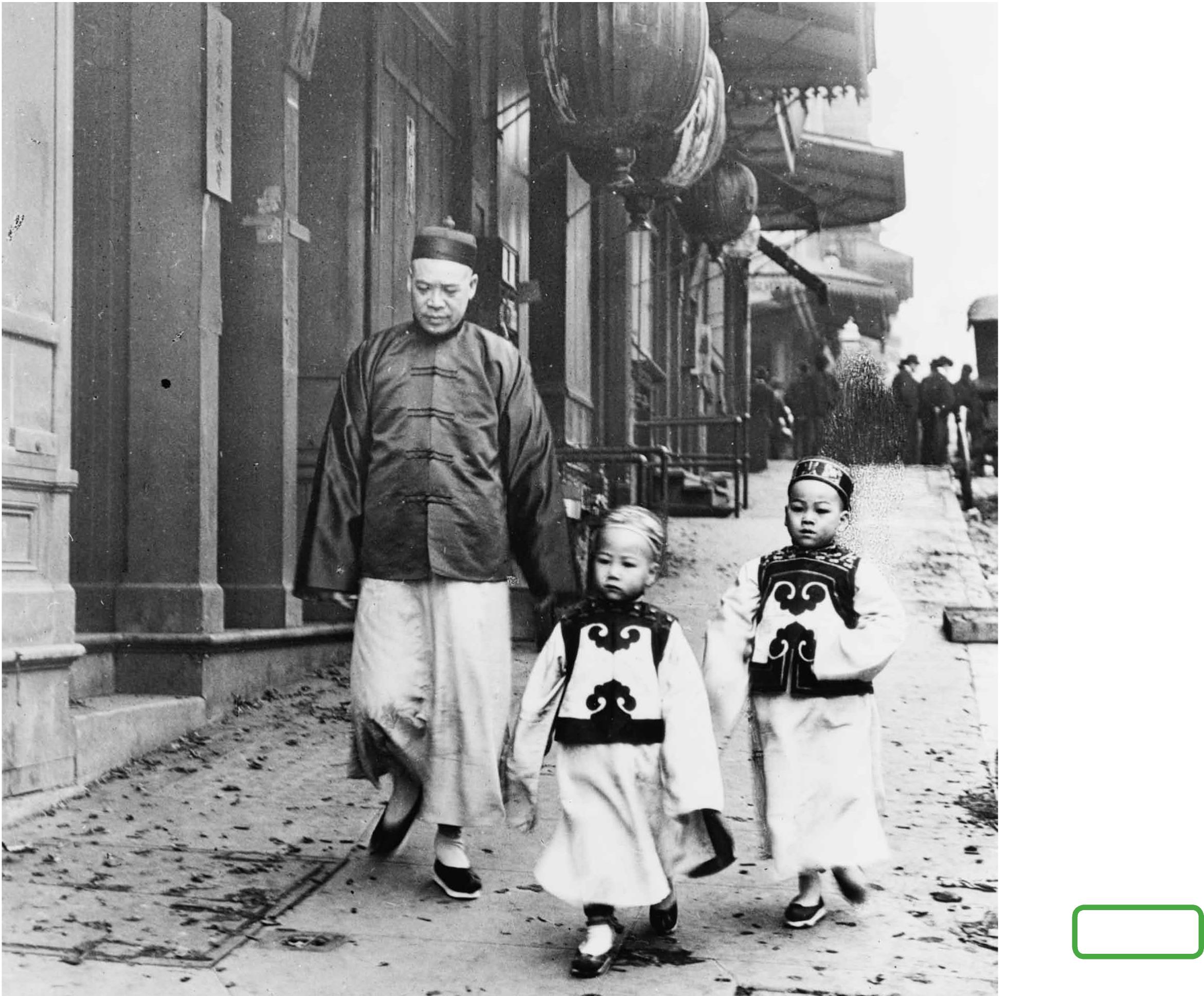 7A-6
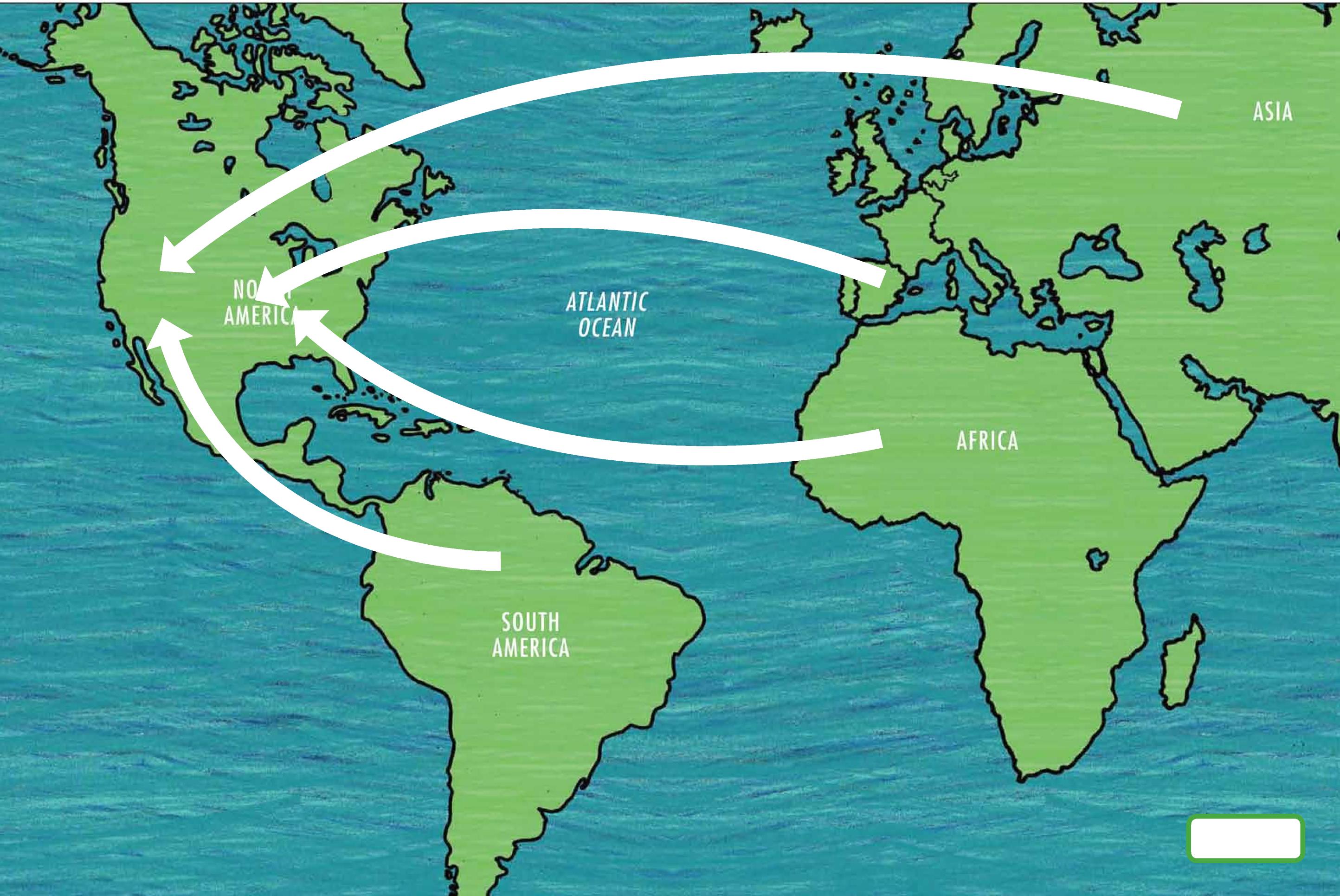 7A-7
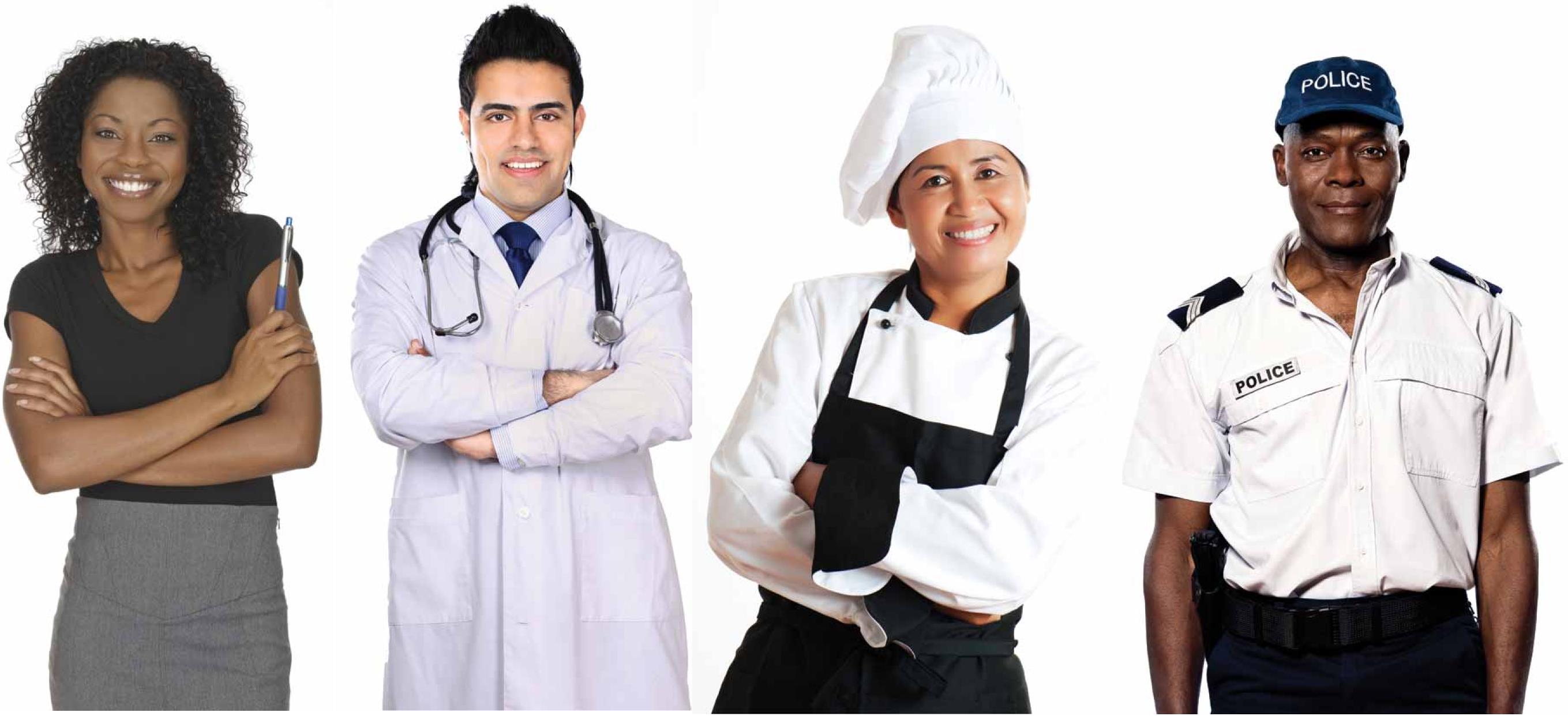 7A-8
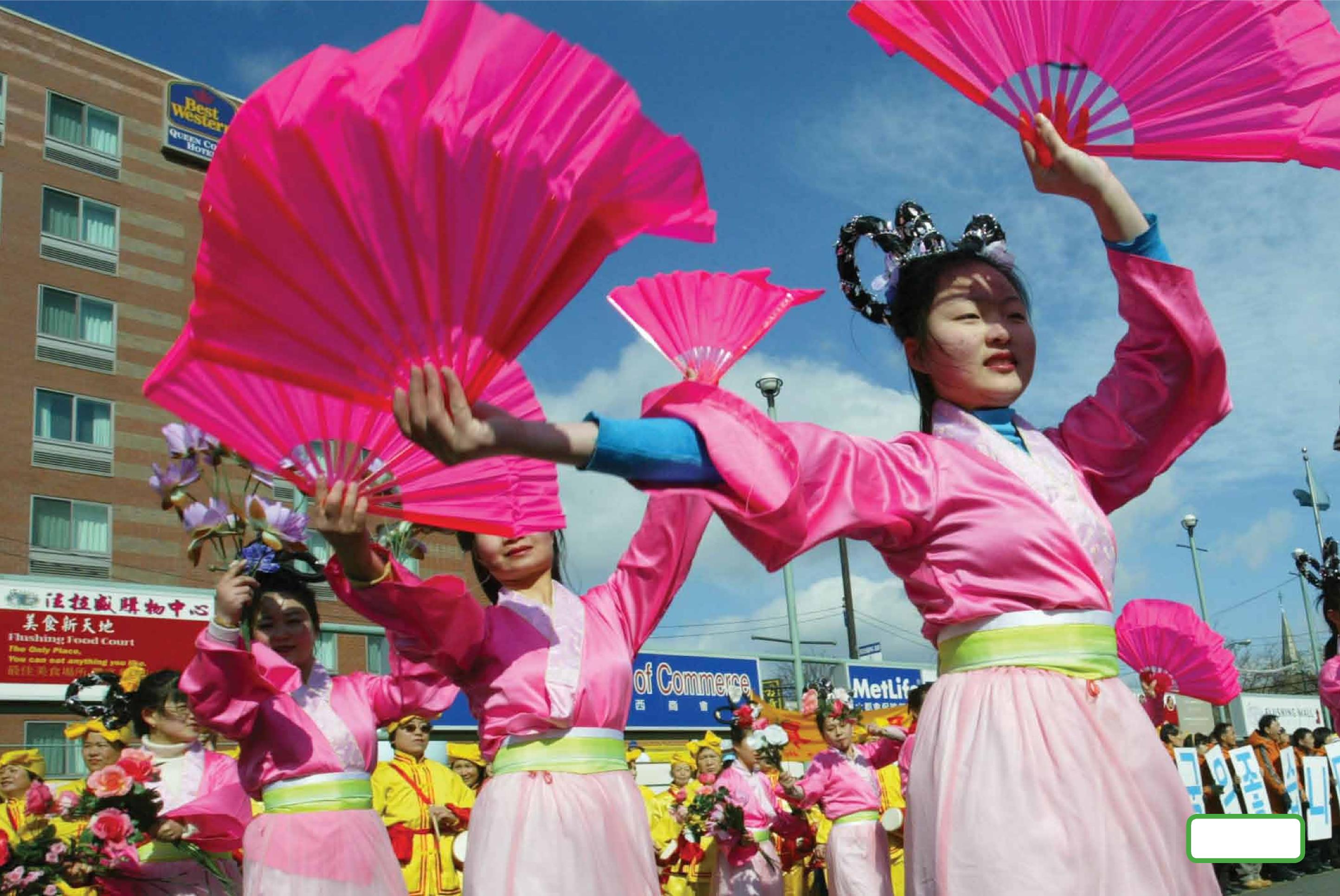 7A-q
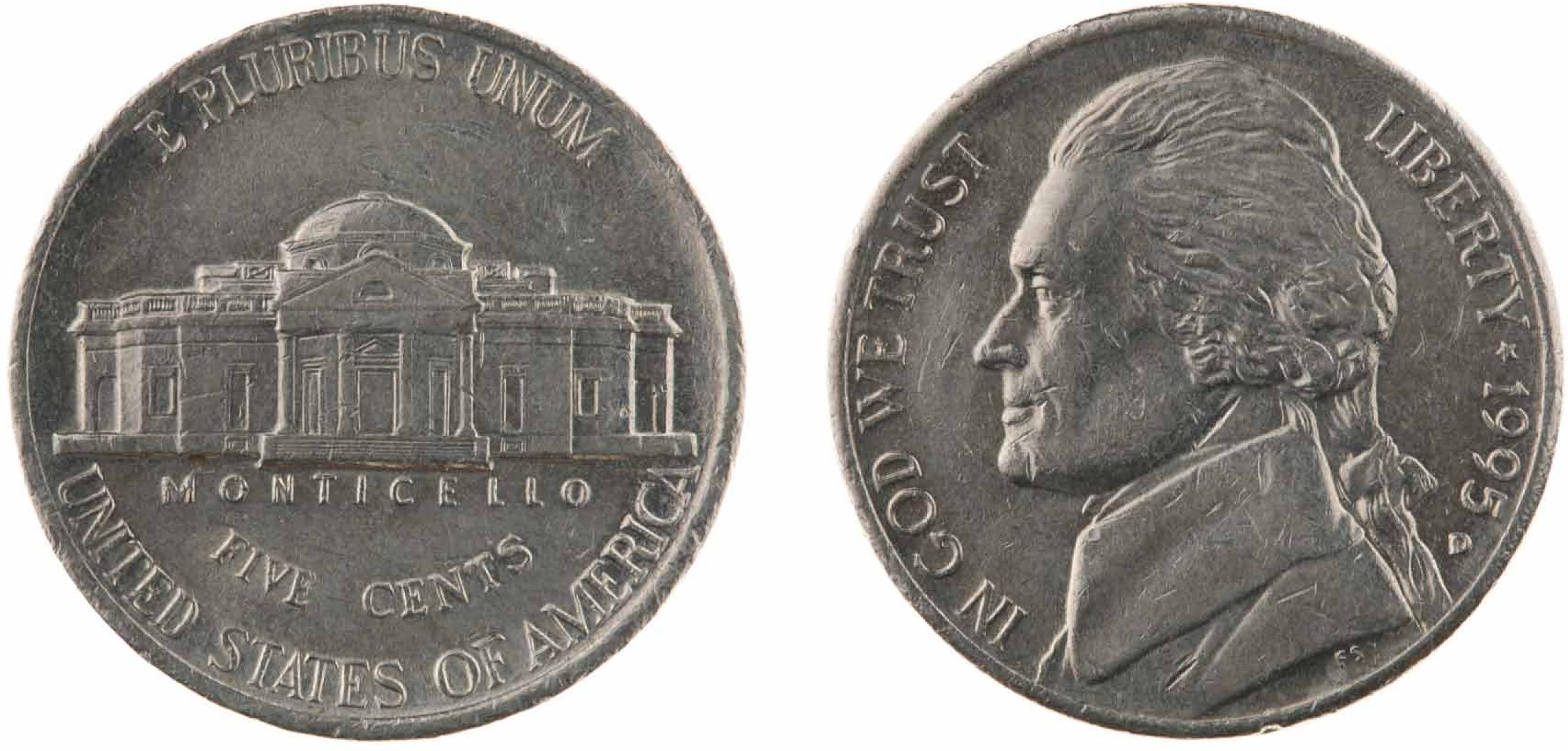 7A-10
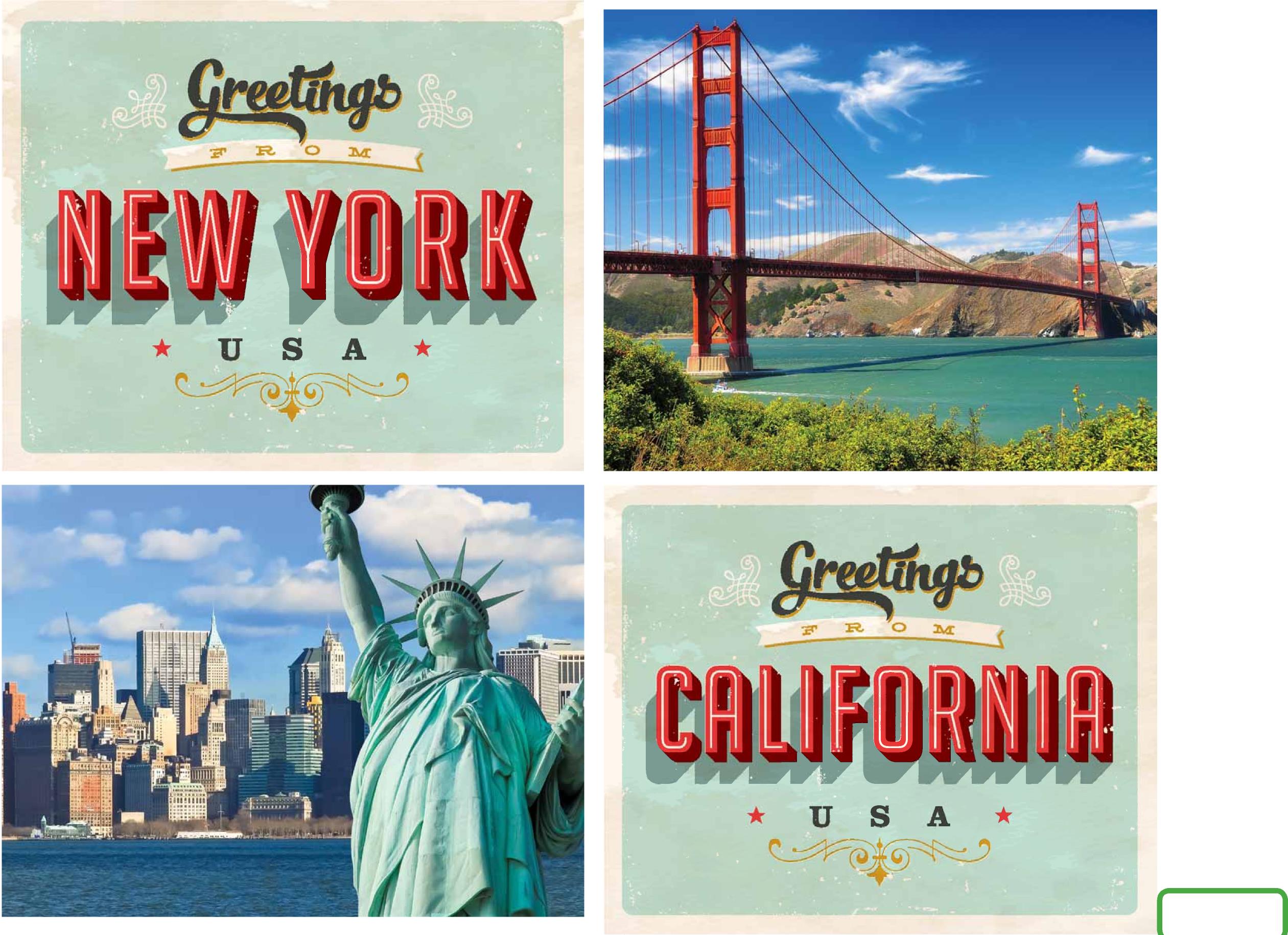 7A-11
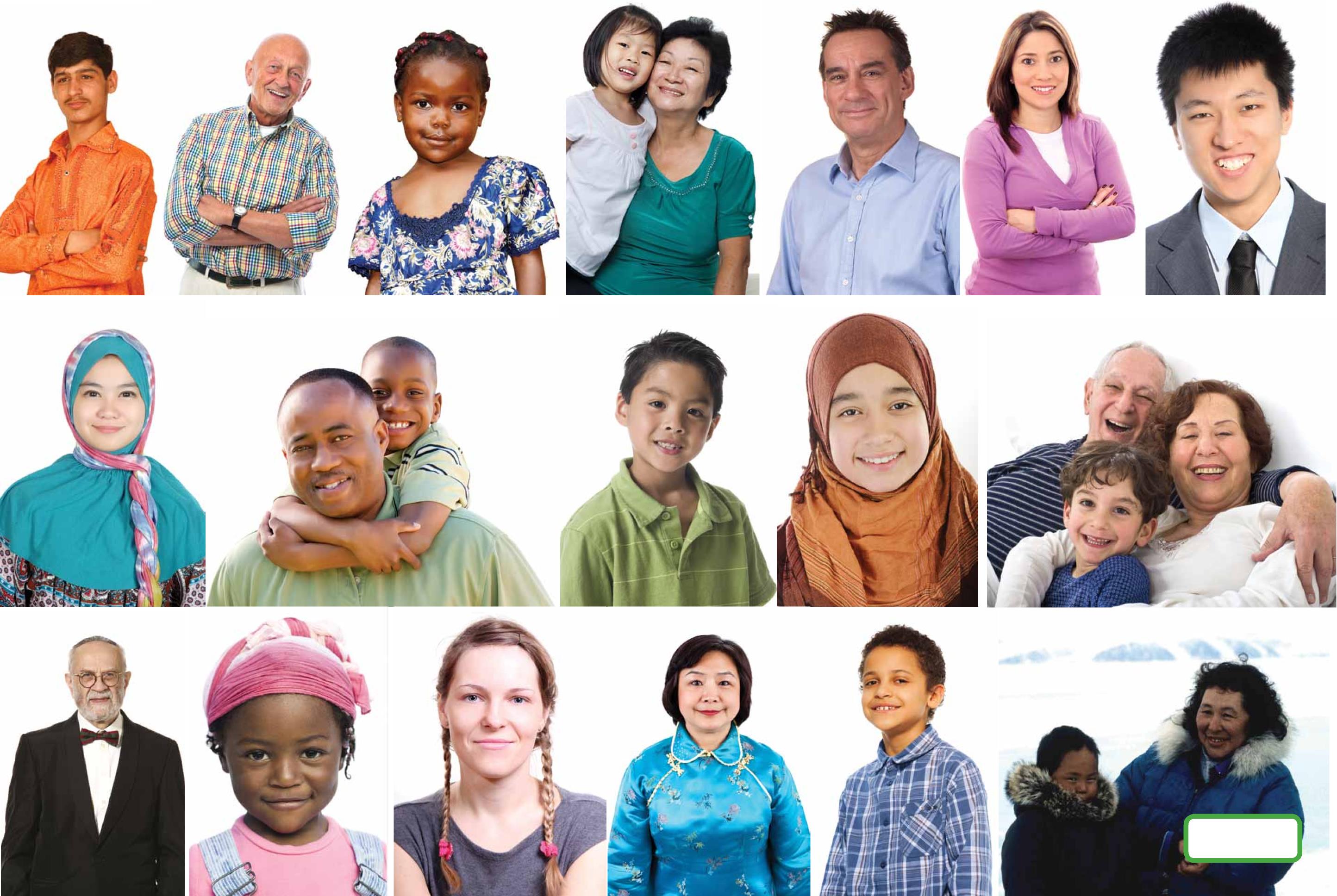 7A-12